Road Usage Charge
What is the problem?
Lead RUC Agency
Stakeholder Outreach
Used to Inform
Public Outreach
Used to Inform
Public Opinion Research (4 Waves)
Current Transportation Funding Sources
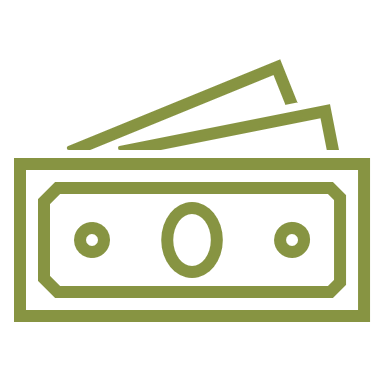 5% other
35% vehicle registrations
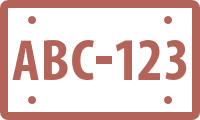 65% state gas tax
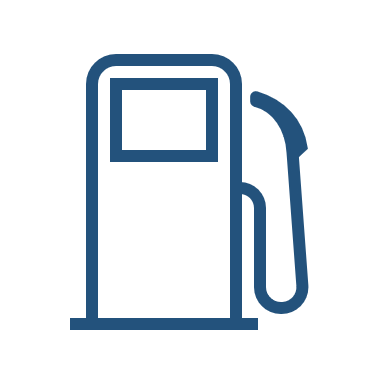 How much do I contribute to transportation funding annually?
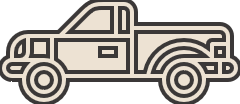 $288
Low Efficiency
10-20 MPG
$257
$31
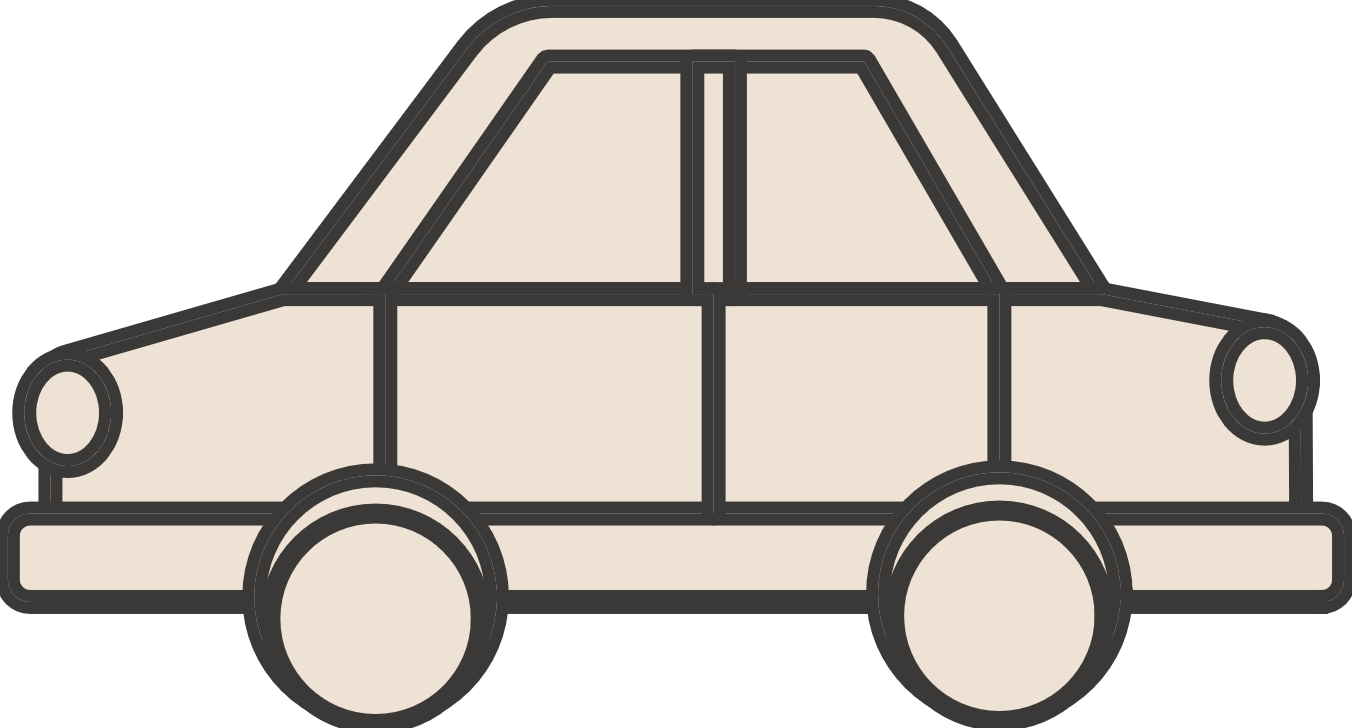 $191
Legend
Average Efficiency
20-30 MPG
$31
$160
Registration Fee
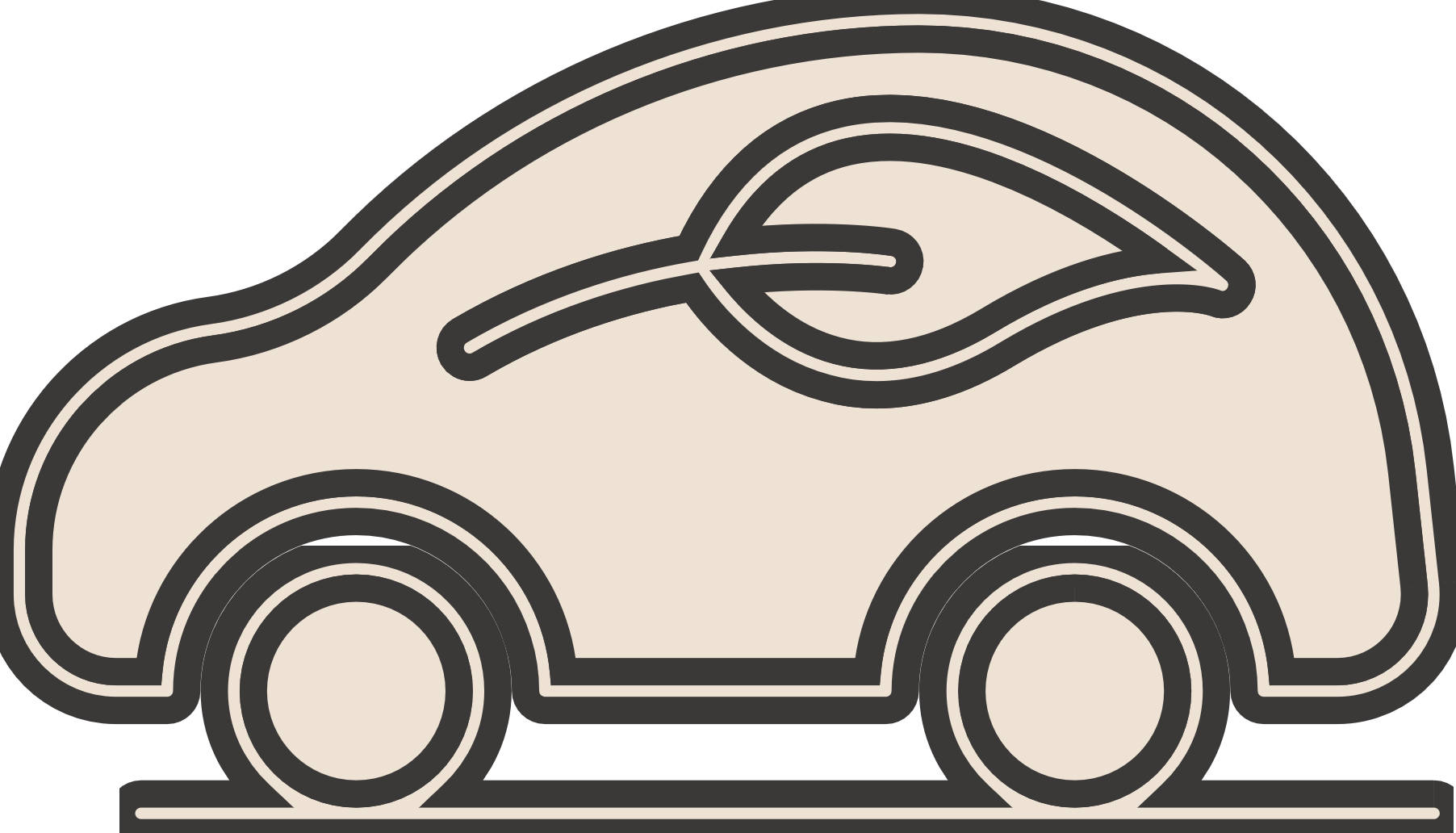 Gas Tax- 38.5 ¢/gallon
$227
Hybrid30-50 MPG
$131
$96
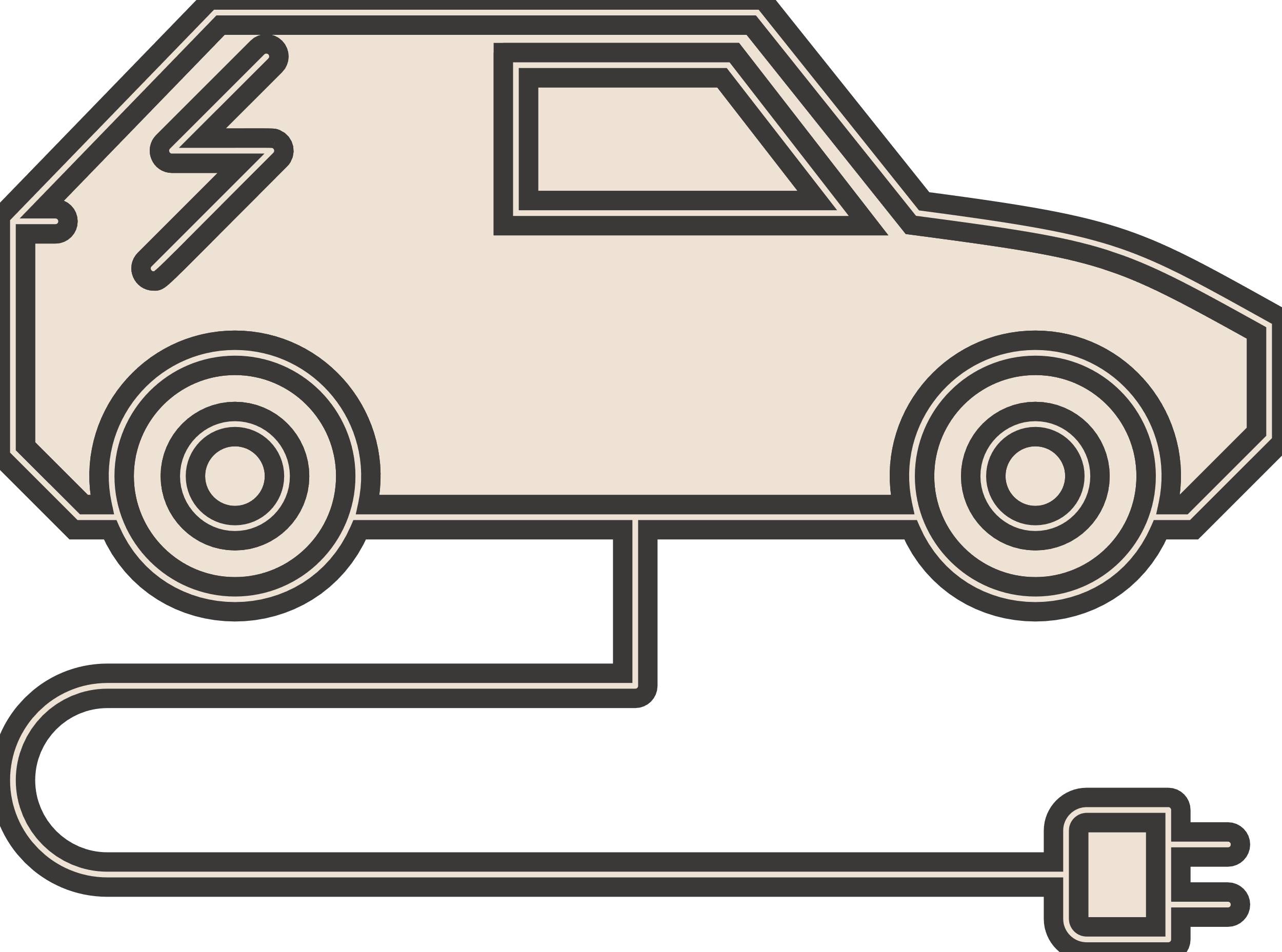 $231
Electric No Fuel
$231
Based on an estimate of 10,000 miles driven in one year
Note: This graphic represents transportation funding contributions for passenger vehicles only. Heavy trucks contribute to transportation funding through state taxes on diesel (47 cents/gallon) as well as additional fees specific to heavy vehicles such as the Heavy Vehicle Use Tax, the Federal Excise Tax, Federal Tire Tax, Weight Distance Tax (in applicable states), and Unified Carrier Registration (varies by fleet size).
Funding Option: Increase State Fuel Tax (Annual)
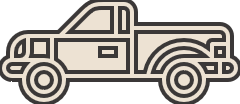 Low Efficiency
10-20 MPG
$354
$66
$257
$31
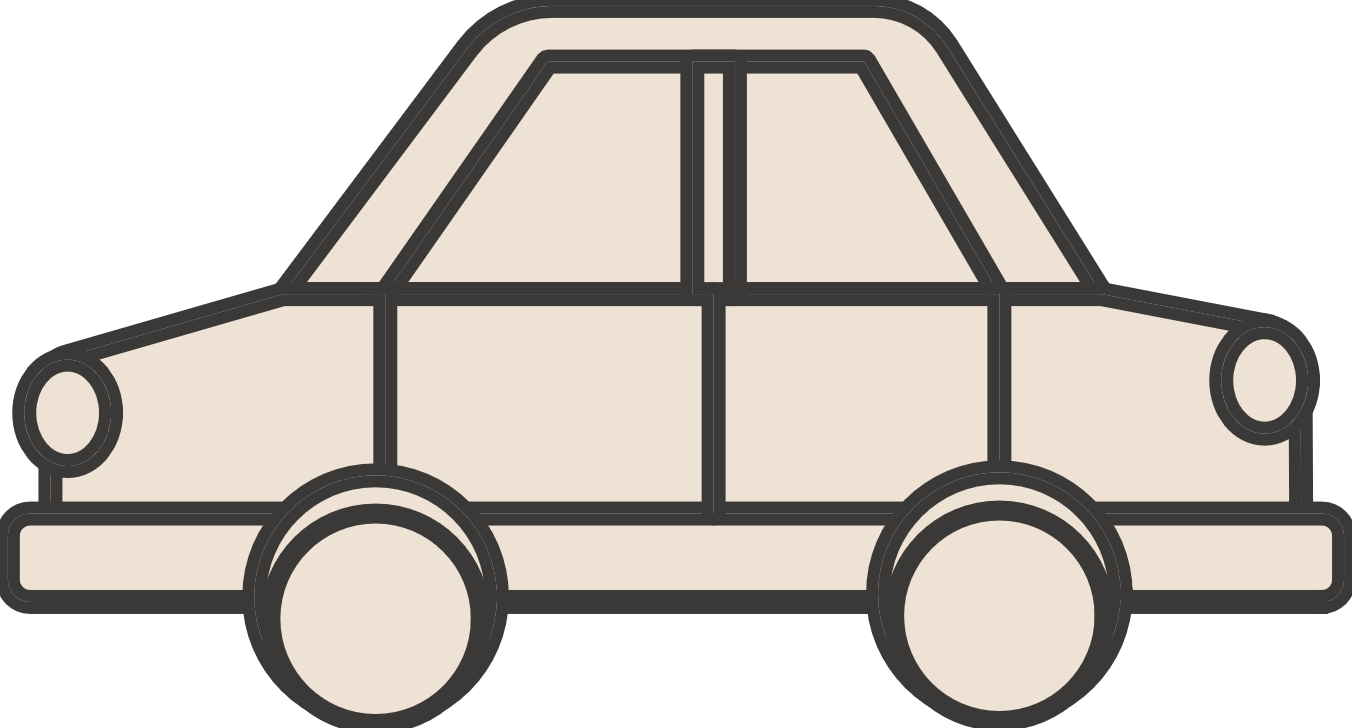 Average Efficiency
20-30 MPG
$233
Legend
$31
$42
$160
Current Registration Fee
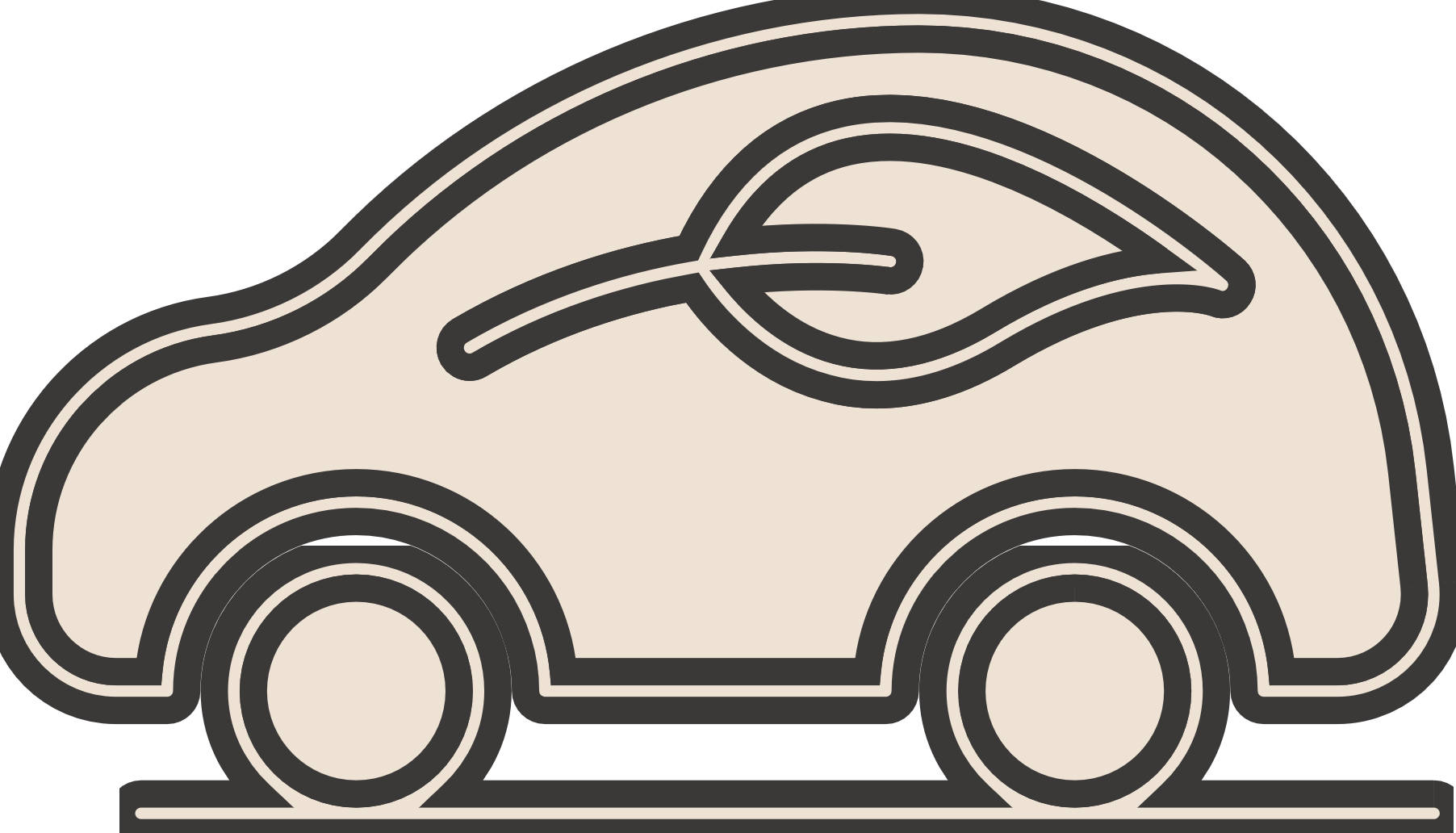 Current Gas Tax- 38.5 ¢/gallon
$249
Hybrid30-50 MPG
$22
$96
$131
Increased Gas Tax- 48.5 ¢/gallon
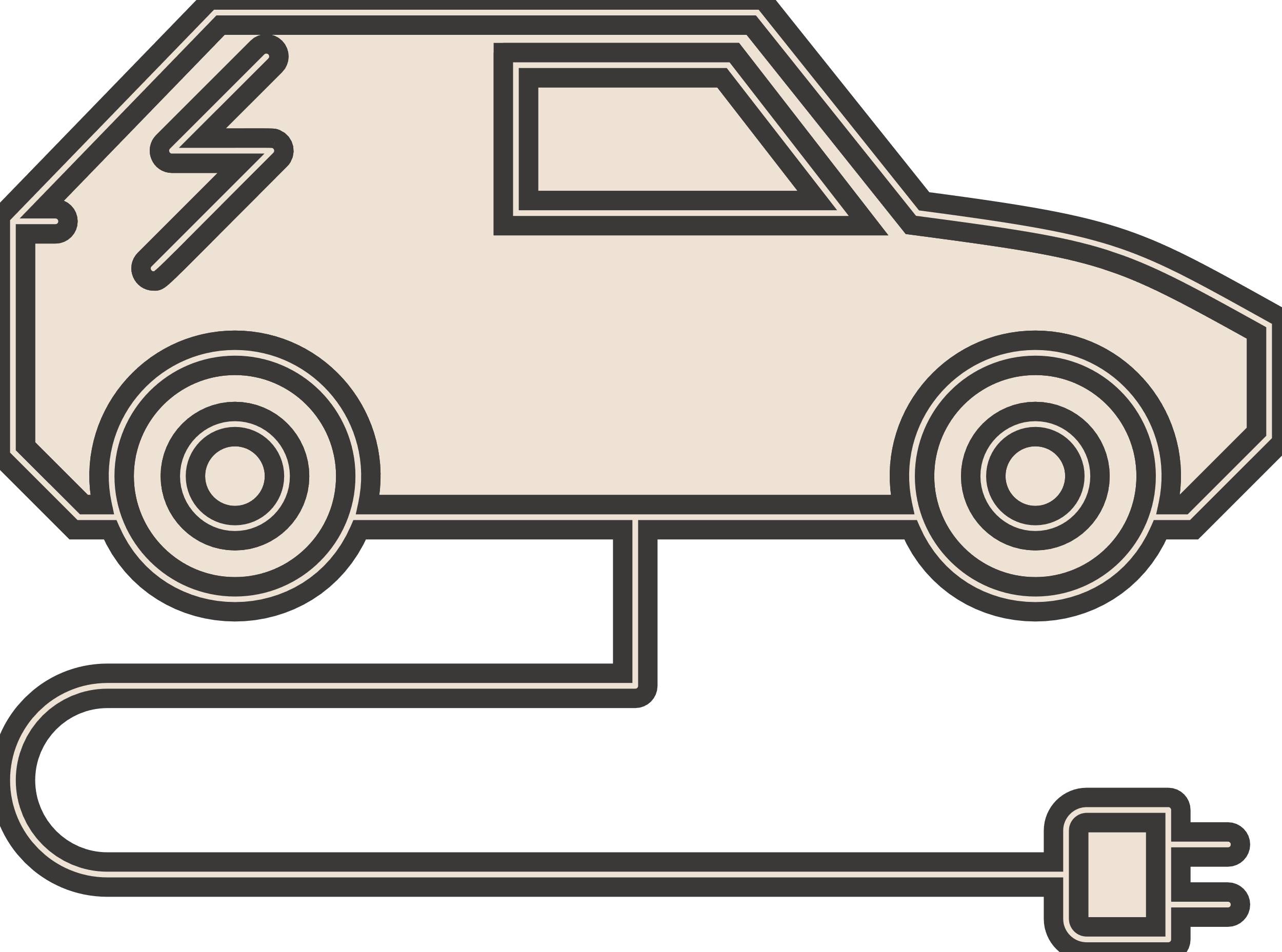 $231
Electric No Fuel
$231
Based on an estimate of 10,000 miles driven in one year
Note: Assumes drivers continue to pay the vehicle registration fees of $31 for all passenger vehicles and an additional $100 for hybrid vehicles and $200 for electric vehicles
Funding Option: Increase Flat Annual Registration Fees on All Vehicles (Annual)
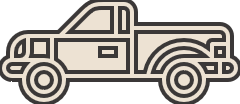 $338
Low Efficiency
10-20 MPG
$50
$31
$257
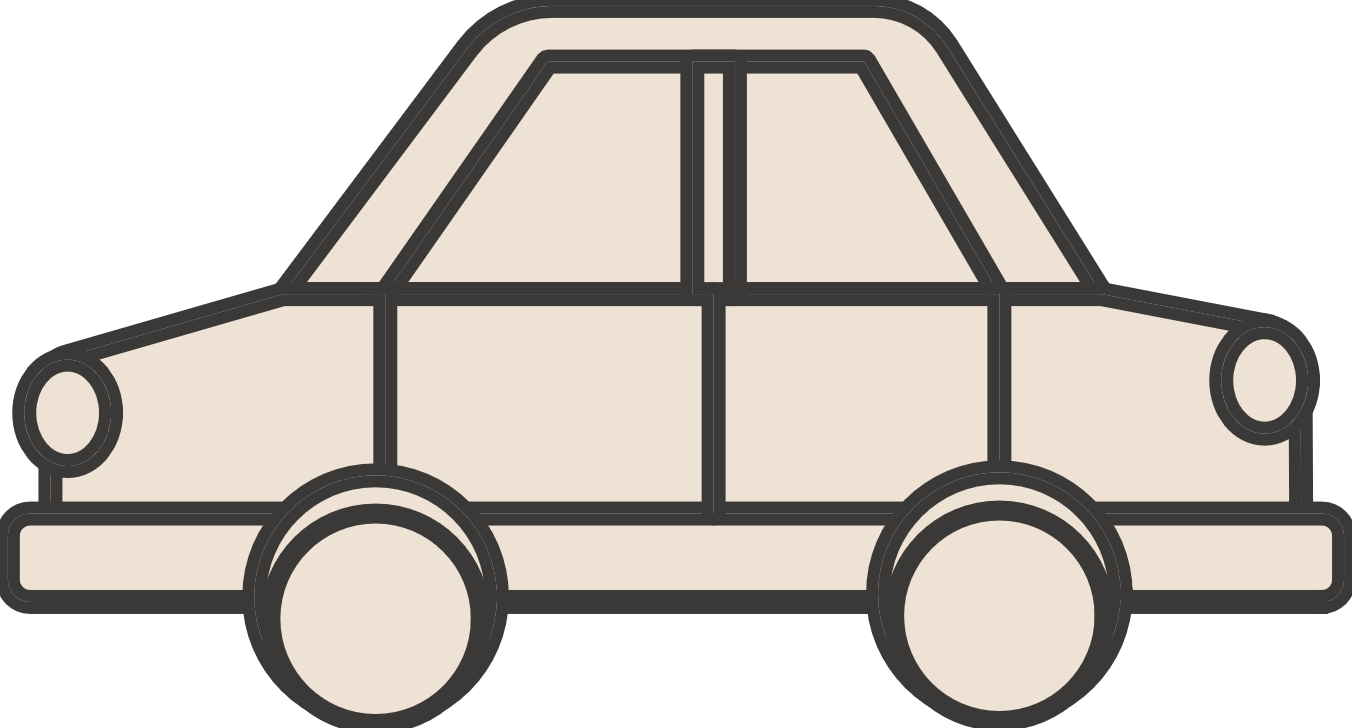 Legend
$241
Average Efficiency
20-30 MPG
$160
$31
$50
$50
Current Registration Fee
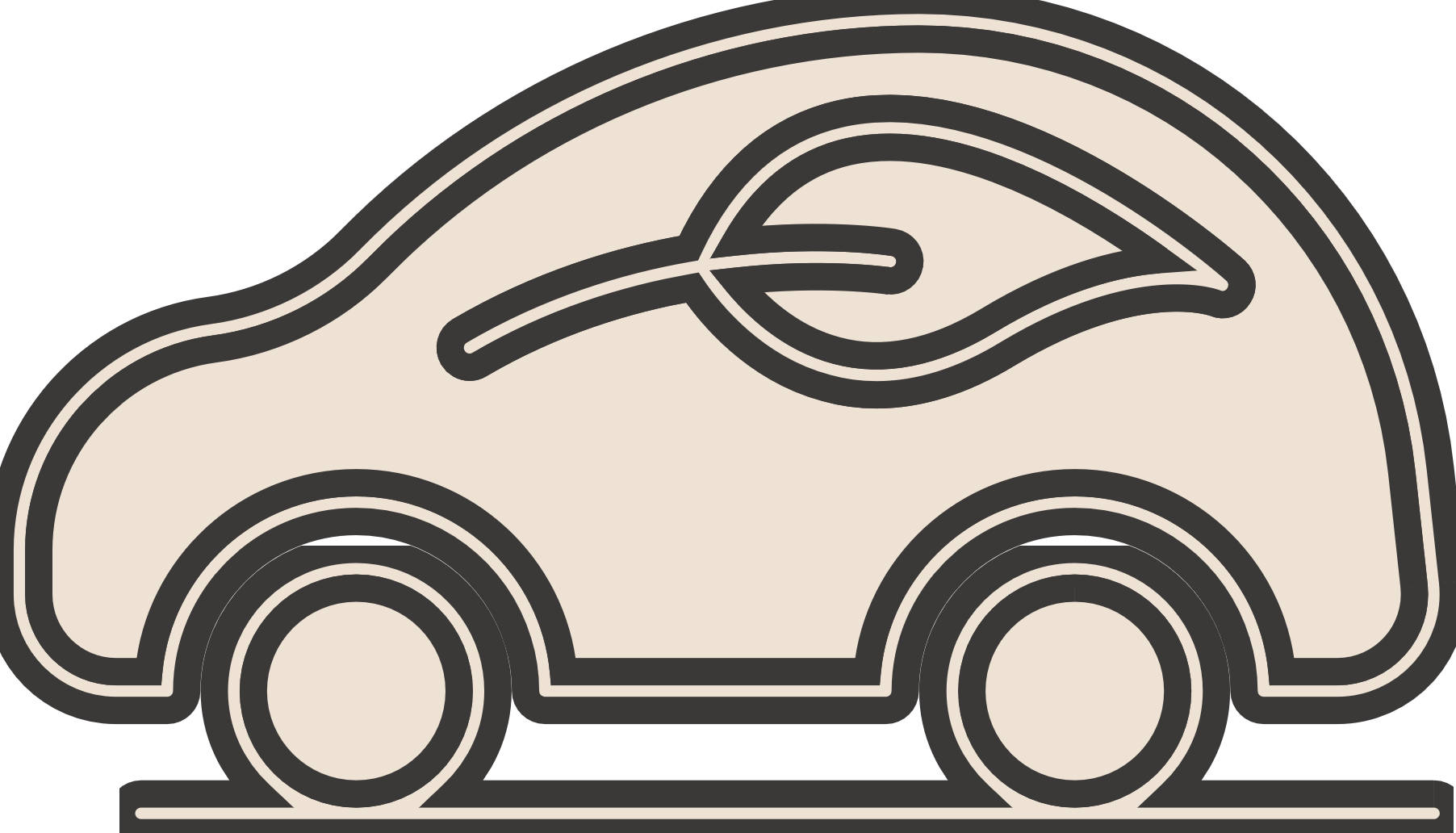 Current Gas Tax- 38.5 ¢/gallon
$277
Hybrid30-50 MPG
$96
$131
$50
Increased Registration Fee
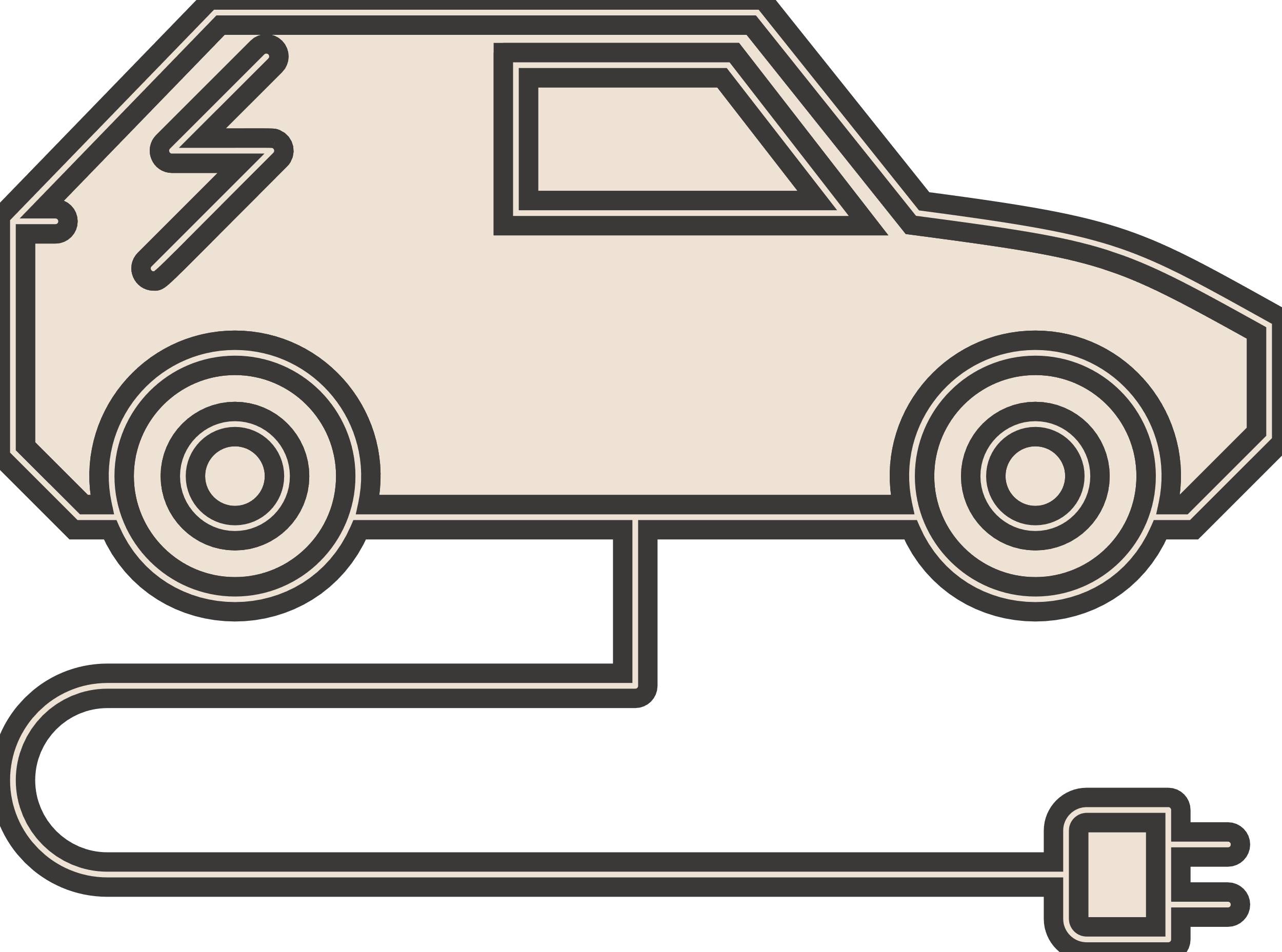 $281
Electric No Fuel
$231
$50
Based on an estimate of 10,000 miles driven in one year
Note: Assumes vehicles that consume gas or diesel would continue to pay the state fuel tax at the existing rate of 38.5 cents/gallon for gas or 47 cents/gallon for diesel.
Funding Option: Implement Fees Based on Miles Driven
$211
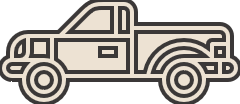 $180
$31
Low Efficiency
10-20 MPG
Legend
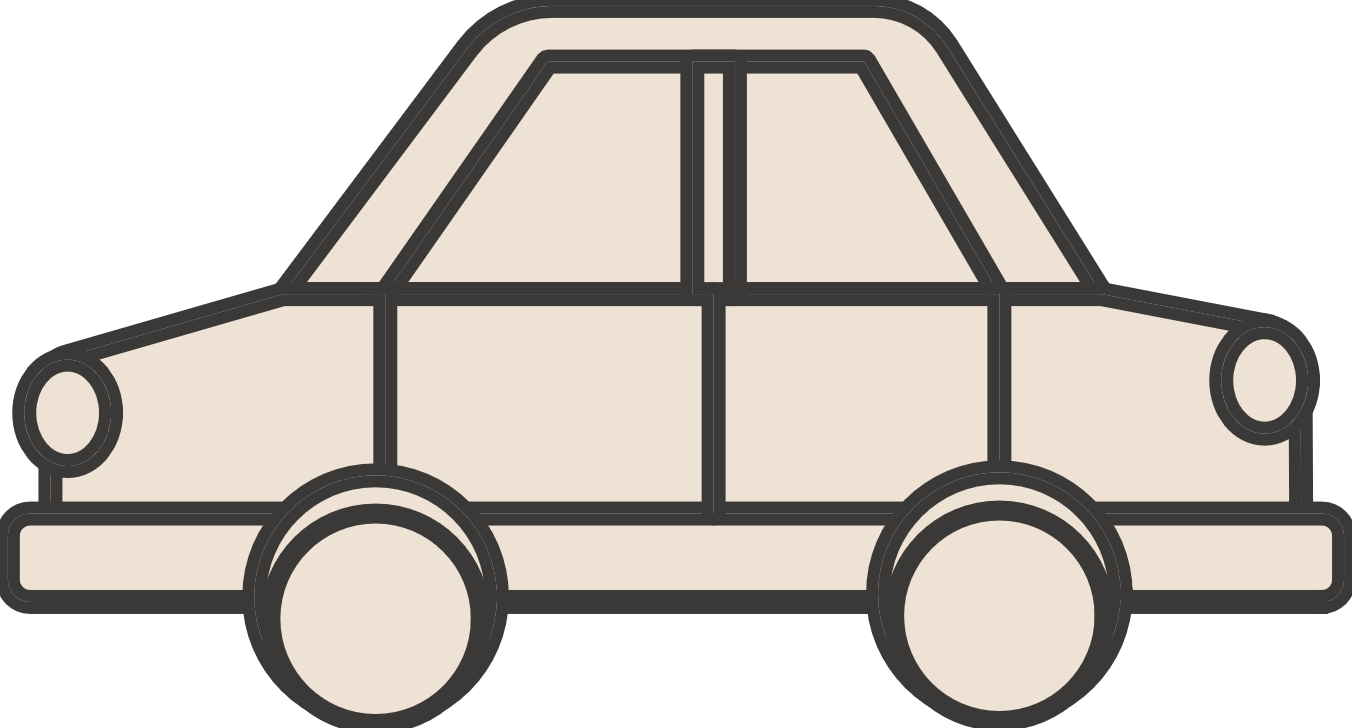 $211
Registration Fee
$180
$31
Average Efficiency
20-30 MPG
Mileage-Based User Fee: 
1.4 ¢/mile – 1.8 ¢/mile
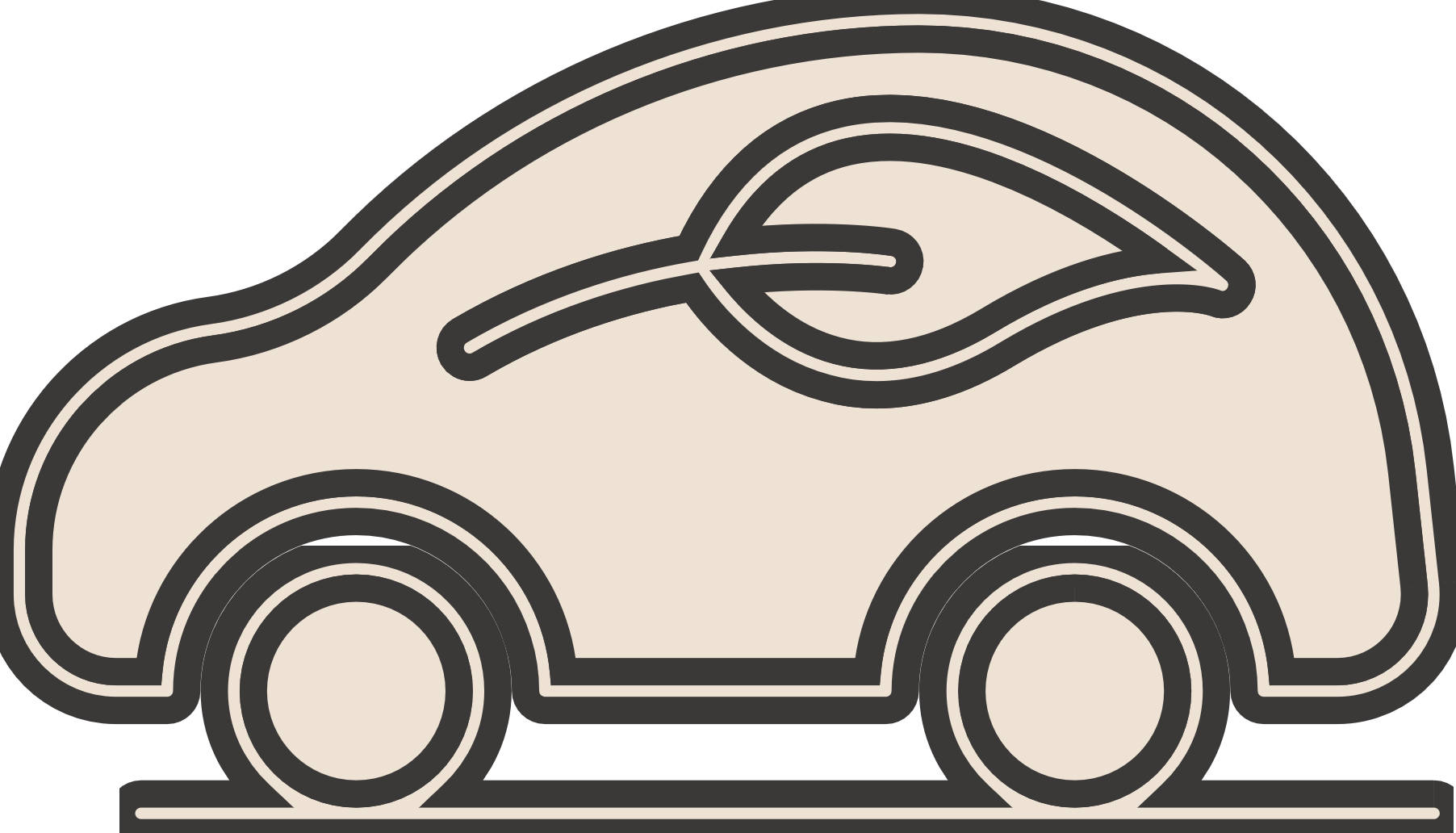 $211
$180
$31
Hybrid30-50 MPG
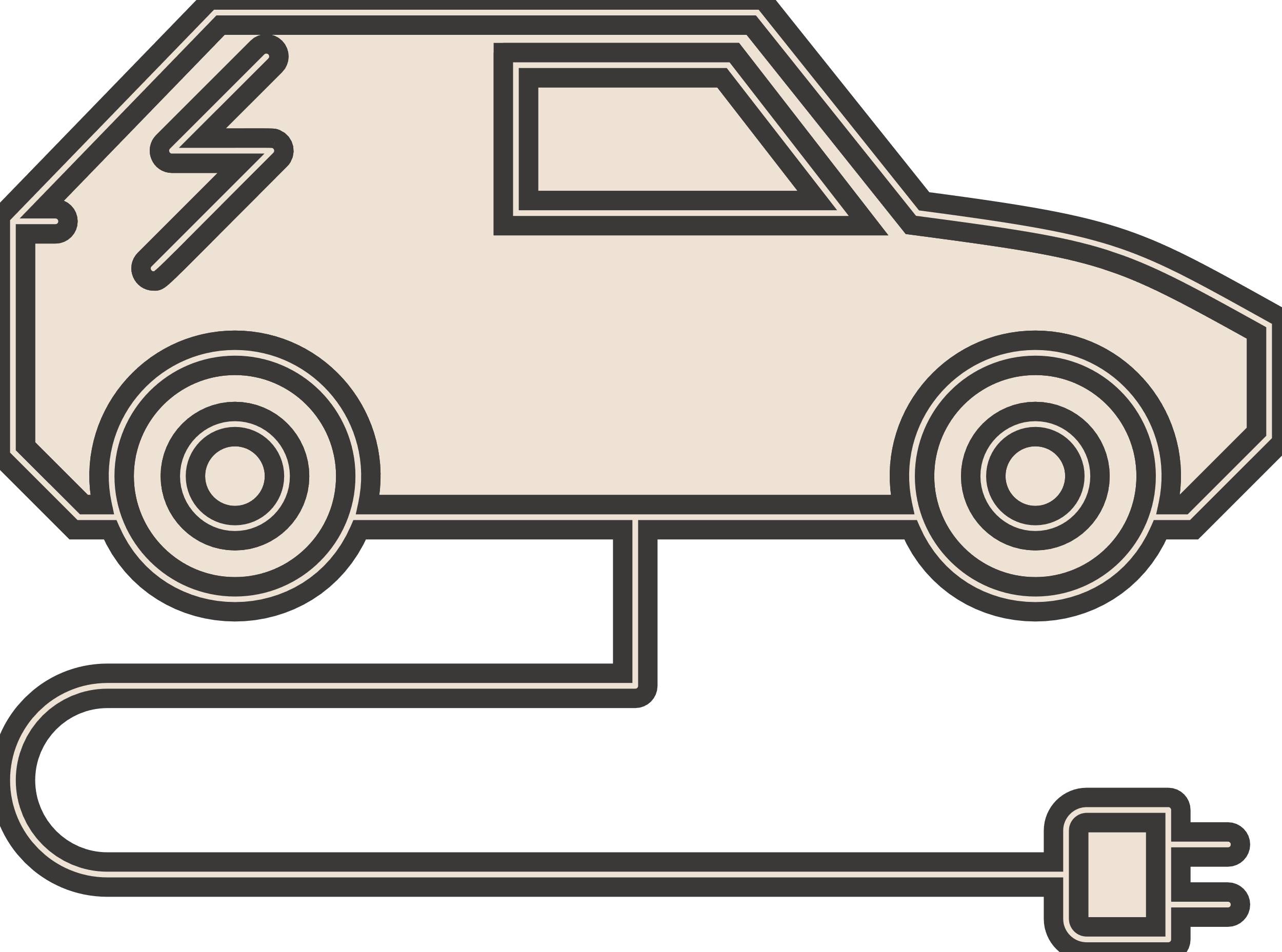 $211
$180
$31
Electric No Fuel
Based on an estimate of 10,000 miles driven in one year
Note: Assumes MBUF replaces the state’s fuel tax and hybrid and EV registration surcharges, but passenger vehicles would continue to pay the $31 vehicle registration fee.
The MBUF rates shown are for illustrative purposes only and should not be construed as a policy decision on rates. For the purposes of this analysis, the MBUF rate is equivalent to what the average Ohio light-vehicle driver currently pays in gas tax. MBUF rates would ultimately be set by the legislature.
Funding Option: Increase State Fuel Tax
Annual Contribution to State Transportation Funding from Ohio-Based  Light-Duty Vehicles
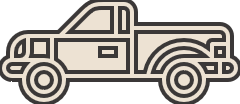 $354
Low Efficiency
10-20 MPG
$66
$257
$31
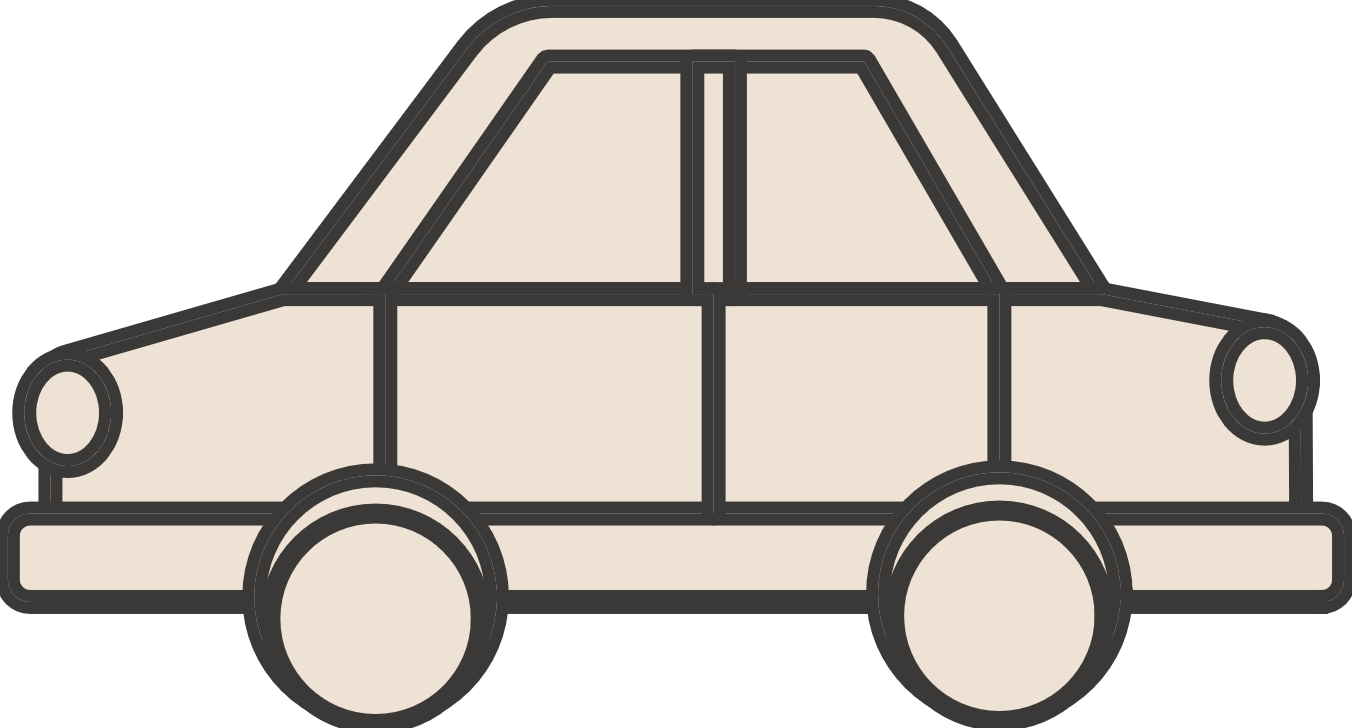 $233
Average Efficiency
20-30 MPG
$31
$160
$42
Legend
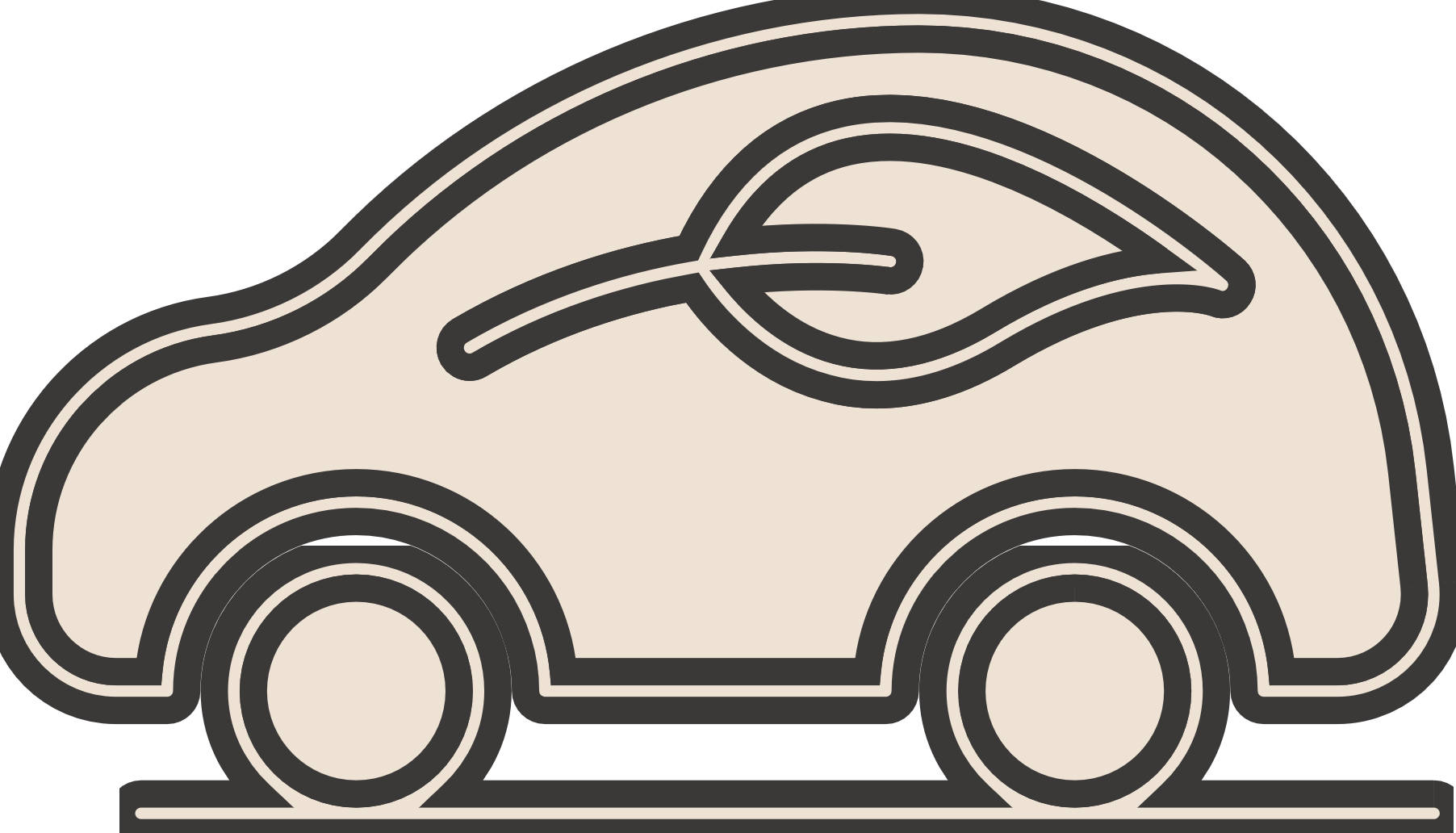 $252
Registration Fee
Hybrid30-50 MPG
$131
$25
$96
Ohio Gas Tax- 38.5 ¢/gallon
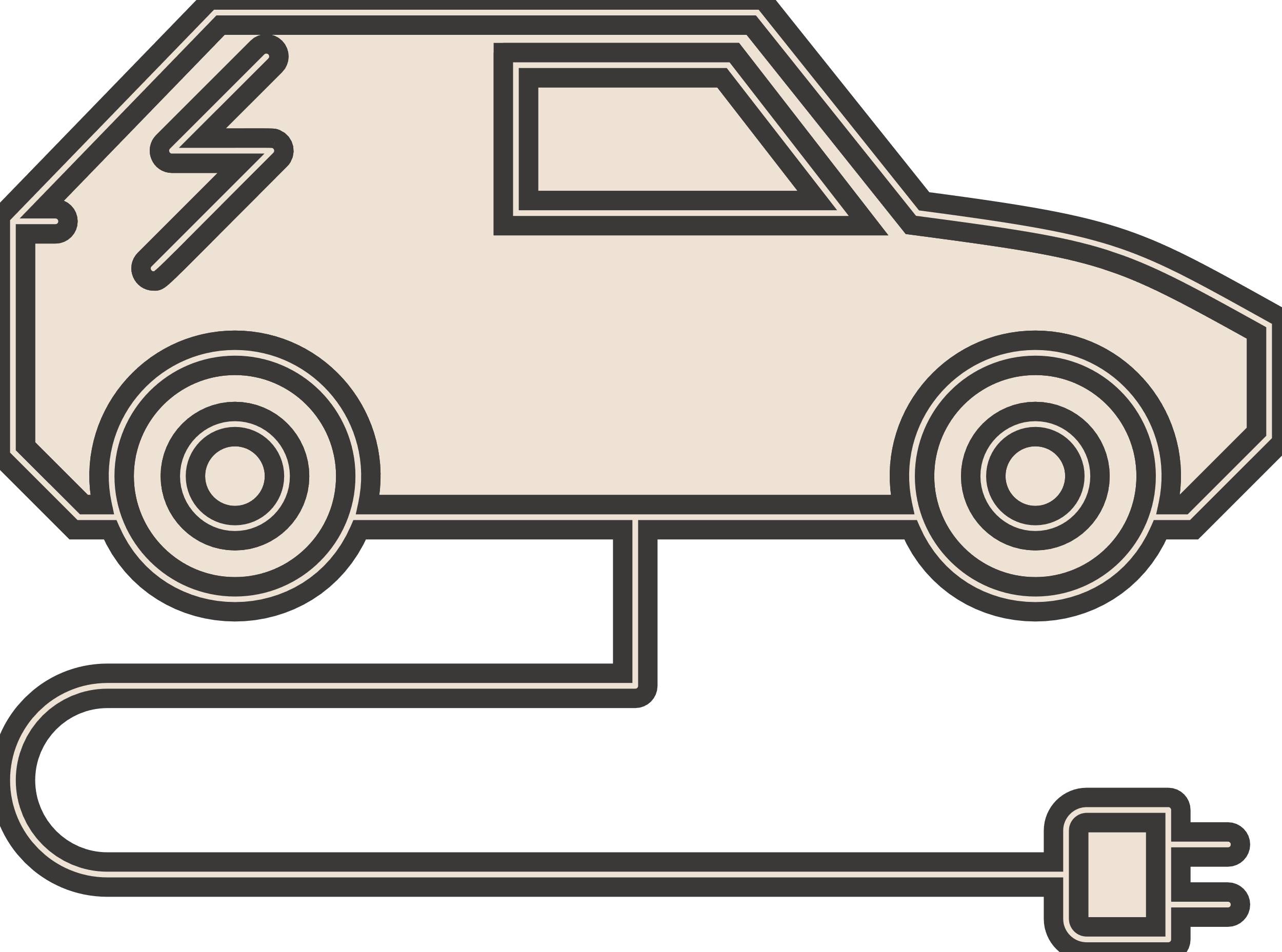 Additional Gas Tax- 48.5 ¢/gallon
$231
Electric No Fuel
$231
Federal Gas Tax- 18.4 ¢/gallon
Based on an estimate of 10,000 miles driven in one year
Note: This example assumes the vehicles purchase gas and applied the federal and state gas taxes.
Annual Contribution to Transportation Funding from Heavy- and Medium-Duty Vehicles Based in Our State
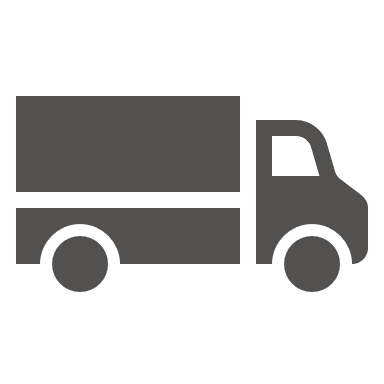 $5,015
Medium-duty vehicle
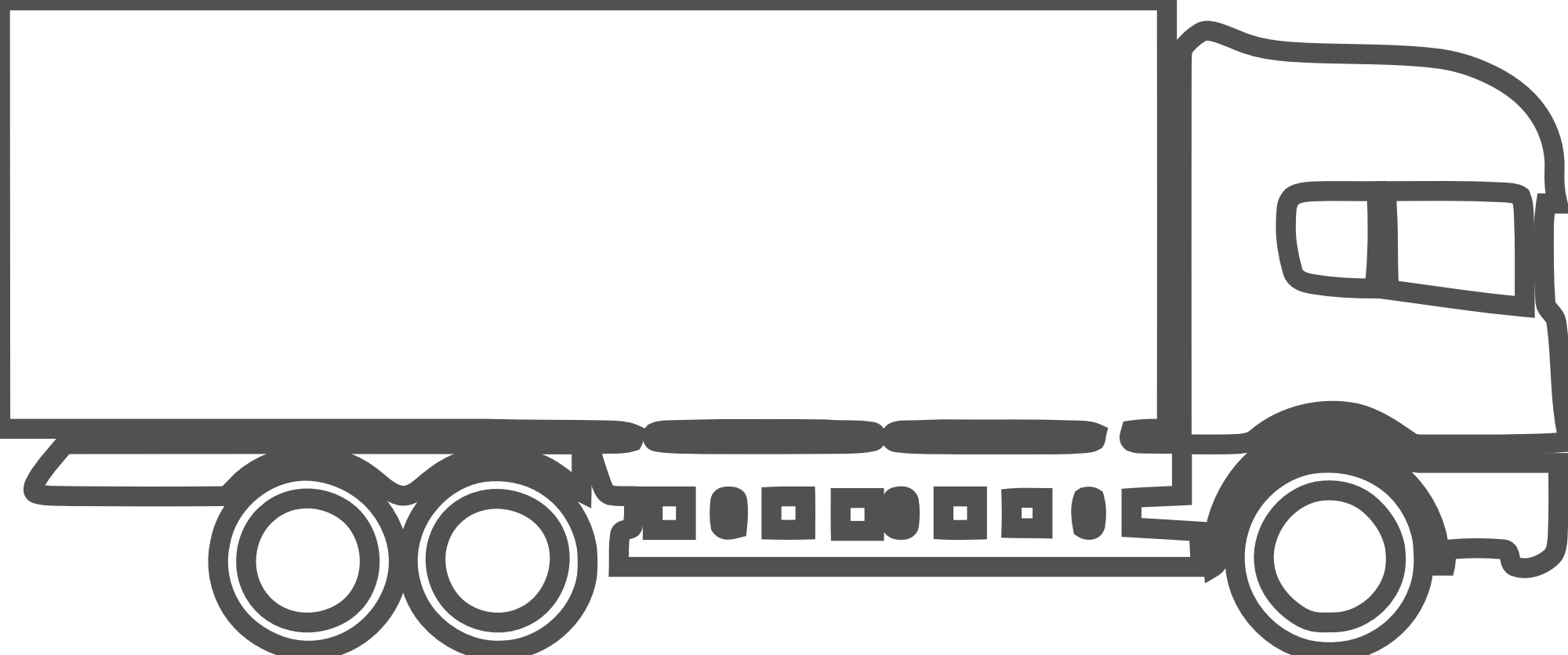 $14,106
Intrastate Heavy-duty Commercial Motor Vehicle
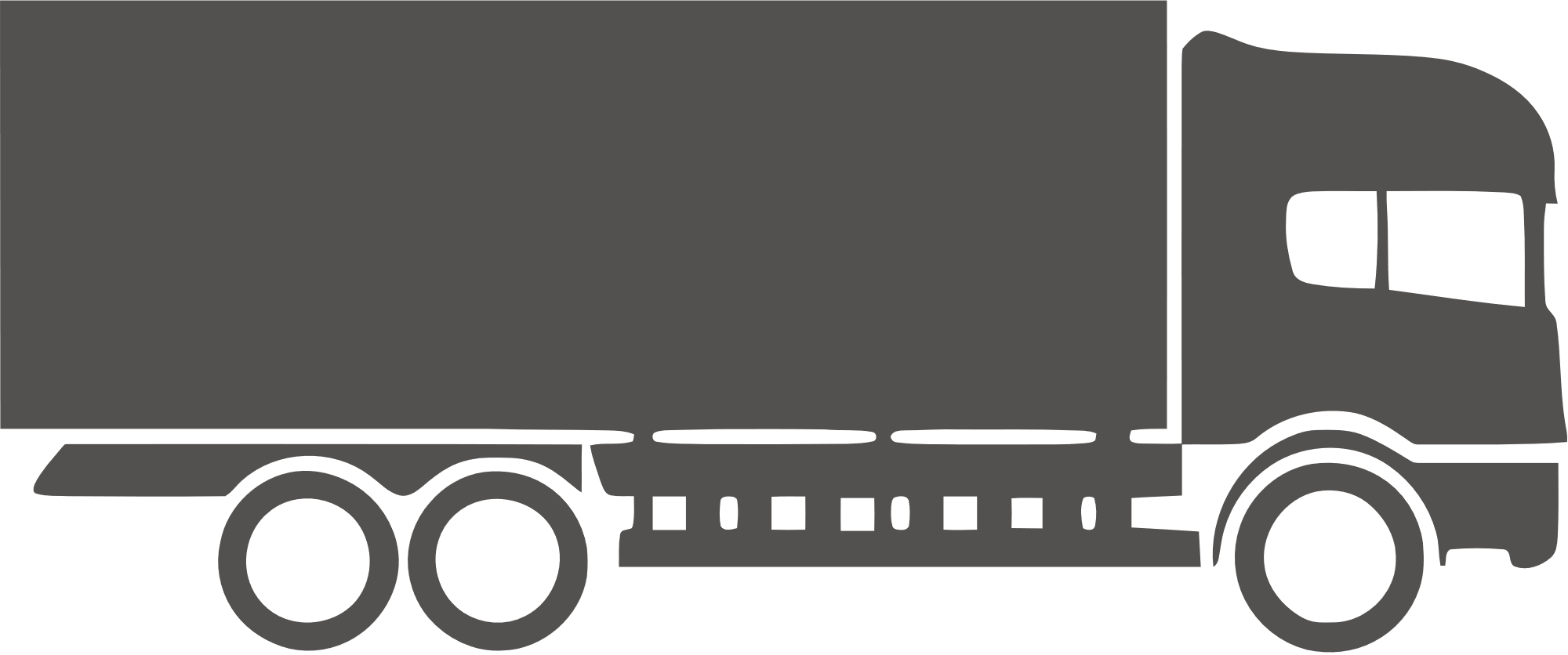 $13,805
Interstate Heavy-duty Commercial Motor Vehicle
Legend
Federal Excise Tax – 
Diesel/Gas
Local Fee
Vehicle Registration
State Fuel Taxes
$50
Weight Distance Tax (KY, NM, NY, OR)
$231
Federal Excise Tax
Heavy Vehicle Use Tax
Federal Tire Tax
Unified Carrier Registration
Note: Assumes about 80,000 miles driven in one year with an average fuel economy of 6.5 mpg for heavy-duty vehicles and 10 mpg for medium duty vehicles